Написання та оформлення тез для конференції
[Speaker Notes: Тези та конференції – поєднання, які завжди на слуху. Участь у семінарах, форумах, міжнародних конференціях, та й просто публікації неминучі, якщо мова йде про наукову діяльність. Але чи завжди ми правильно розуміємо, що потрібно писати і висвітлювати? Давайте розбиратися.]
Що таке тези?
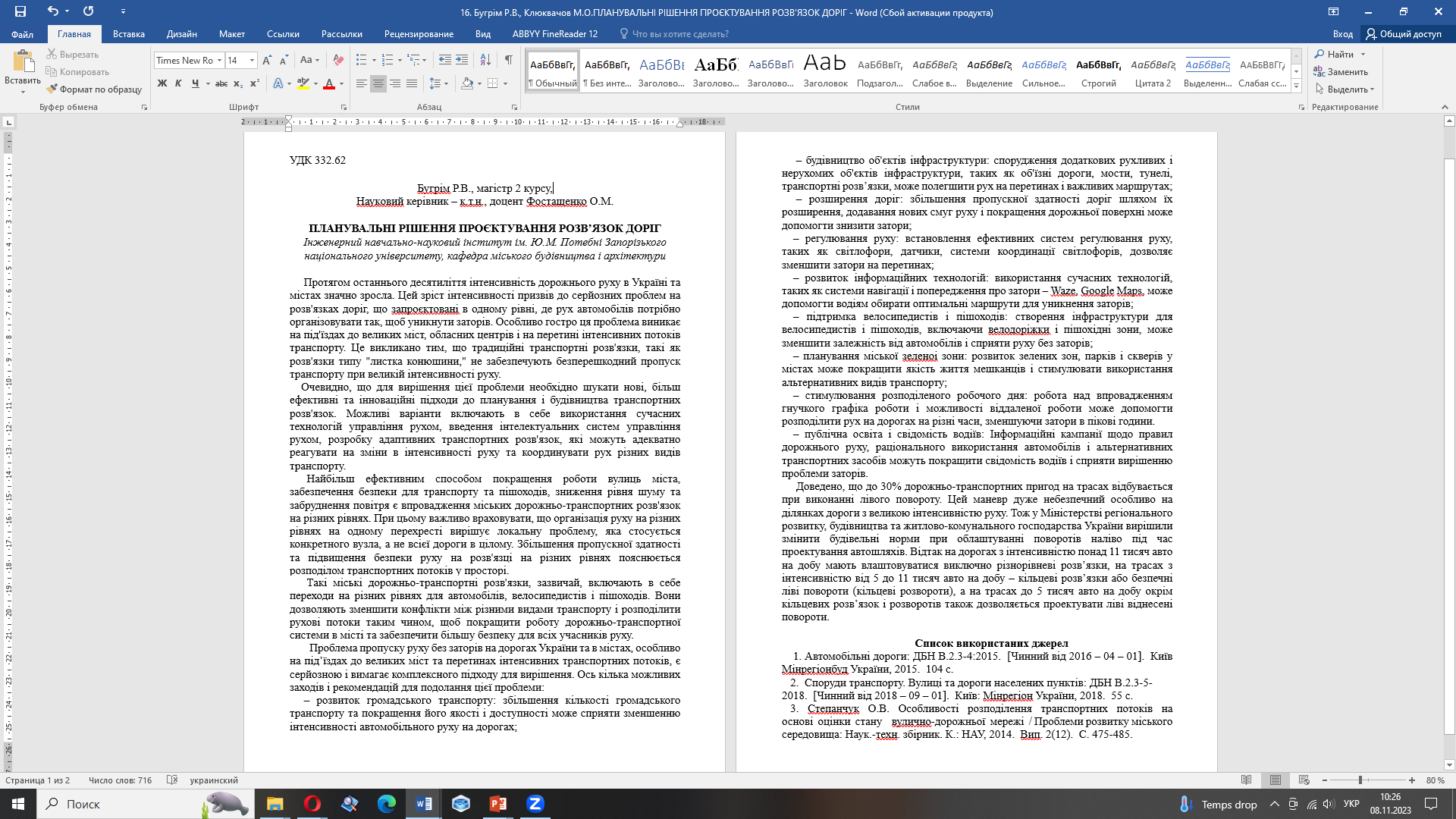 Тези доповіді – це короткий огляд дослідження.
Тези є наочно-логічним об'єднанням наукового матеріалу загальною ідеєю. Ця ідея повинна бути відображена вже в заголовку, призначення якого – зорієнтувати читача на зміст наукового тексту.
Основні принципи тез
[Speaker Notes: Щоб було зрозуміліше, тези можна розцінювати як докладний (ну дуже докладний) план.  Наприклад, студенти юридичних факультетів навчаються мистецтву, як за обмежену кількість часу представити тези за позовом в суді.  Так і на конференції – часу мало, а презентувати себе треба.  Ось і допомагають такі нариси.]
Завдання і цілі тез
Обсяг тез
Обсяг тез становить 2-3 аркуші – стандартні, друковані, А4.  Однак формат роботи і вимоги організаторів можуть допускати інші стандарти
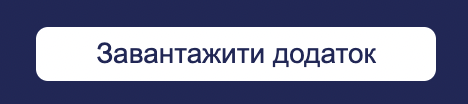 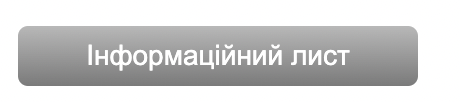 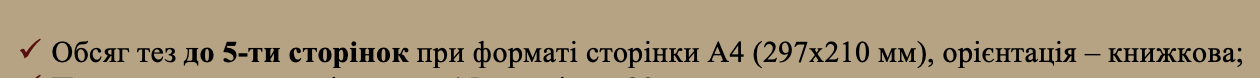 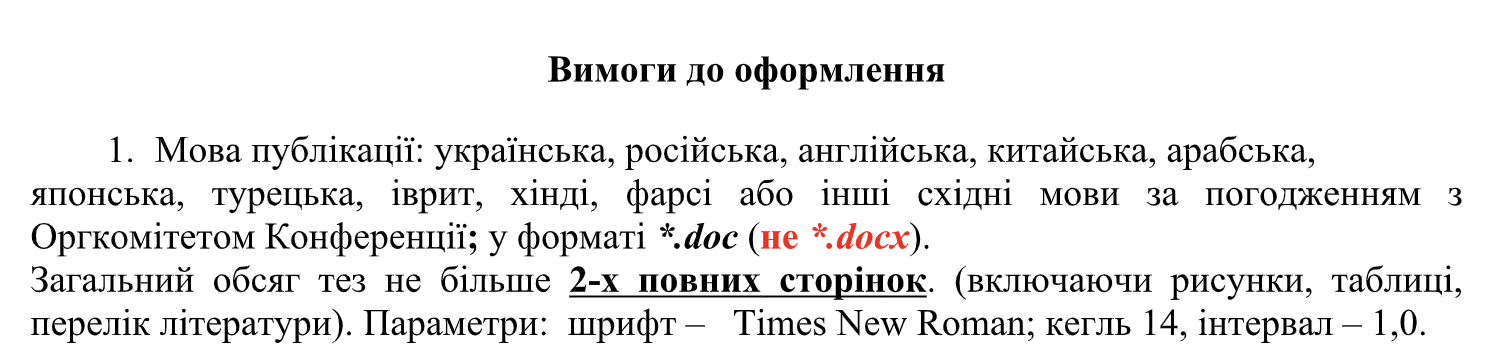 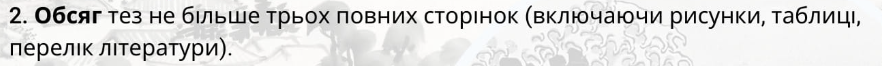 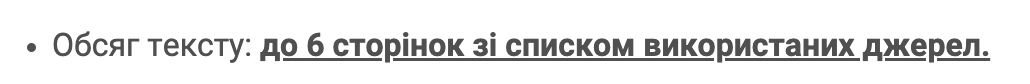 [Speaker Notes: Необхідно відзначити, що тези мають досить маленький обсяг – не більше двох-трьох сторінок А4, оскільки сама доповідь за часом займатиме не більше п’ятнадцяти хвилин.]
Класична структура тез
Постановка завдання
історія завдання, її значимість (особливо слід підкреслити зв'язок з сучасними дослідженнями у відповідній галузі), визначення та терміни (не слід перераховувати всі загальноприйняті терміни, використані в роботі, але поняття, властиві даній конкретній галузі, слід згадати), безпосередня постановка задачі та її місце в загальному контексті дослідження.
опис мети роботи та встановлених завдань
слід сформулювати Ваші основні досягнення. У цьому пункті дотримуйтеся максимальної чіткості і ясності. Однак, якщо Ваші результати технічні, слід дати коротке пояснення суті Ваших досягнень доступною мовою. Чітко зазначте, яку частину завдання, сформульованої в першому пункті, Ви виконали, і яка значимість цієї частини в загальному контексті завдання.
опишіть результати з точки зору загальної значущості для Вашої галузі дослідження, сформулюйте можливі шляхи виконання завдання, а також можливості застосування в інших галузях науки (економіці, виробництві і т.д.).
Висновок і можливі шляхи застосування досліджень
Розподіл тез на види
[Speaker Notes: Класифікація тез дуже різноманітна. Якщо говорити в загальних рисах, тези бувають простими, середньої складності і складними. В цьому ракурсі, як правило, важлива золота середина – середні, тобто такі, які складаються з декількох простих тез. Залежно від місця, де матеріал презентуватиметься, тези поділяються на ті, які готуються для журналів, міжнародних і локальних конференцій, усних виступів тощо.
Залежно від порядку написання є тези, які передують написанню основного праці, і тези, які пишуться на основі вже готової роботи. За критерієм авторства тези поділяються на два види: підготовлені на основі своєї наукової праці або за результатами опрацювання матеріалу інших авторів.]
Опис проблематики
Результати проведених досліджень
•        лаконічна вступна частина з описом актуальності;
•        конкретизація цілей;
•        виклад основних гіпотез і загальних положень;
•        методика і методологія;
•        розрахунки використовуваних даних;
•        попередні результати;
•        виклад основних результатів;
•        огляд фінального аналізу, підсумкові висновки.
•        вступна частина з короткою суттю і описом напрямків використання;
•        цілі та завдання, які ставляться при розробці нового напряму;
•        коротка аналітика наявних методик;
•        проведення аналізу літератури;
•        ознайомлення з основними положеннями нової методики;
•        розкриття сфери використання;
•        проведення реальної оцінки обмежень і достоїнств;
•        формулювання висновків і ступеня, наскільки вдалося реалізувати поставлені завдання;
•        опис, які у методики було виявлено похибки.
Інноваційні методики
Чек-лист для підготовки тез
Встановіть тип тез і виберіть їх структуру
Конкретизуйте мету, надайте їм правильний сенс.
Визначте, які результати плануєте досягти, і сформулюйте ці результати.
Пропишіть робочу назву матеріалу, орієнтуючись на тему і формат конференції, і, звичайно ж, на саму основну роботу.
Ретельно продумайте структуру тез. Не пошкодуйте часу і вивчіть всі рекомендації і типи.
Проведіть аналіз отриманих даних. У більшості випадків вони зажадають доповнення або уточнення. Не полінуйтеся і доопрацювати матеріал, надавши йому логічність доказового ланцюжка.
Відзначте шляхи, за допомогою яких досягається поставлена ​​мета.
Перевірте чи текст відповідає вимогам по оформленню, орієнтуйтеся тільки на офіційні джерела і актуальну інформацію.
Перевірте текст із наданим вище планом, який повинен служити основою написання тез.
Перевірте текст на предмет зв’язності, помилок, дотримання стилю.
Скоротіть або навпаки доповніть тези до потрібного рекомендованого обсягу.
Завершальна вичитка.
Дякую за увагу!